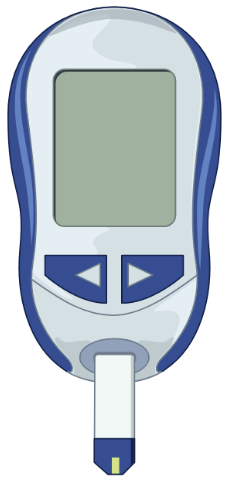 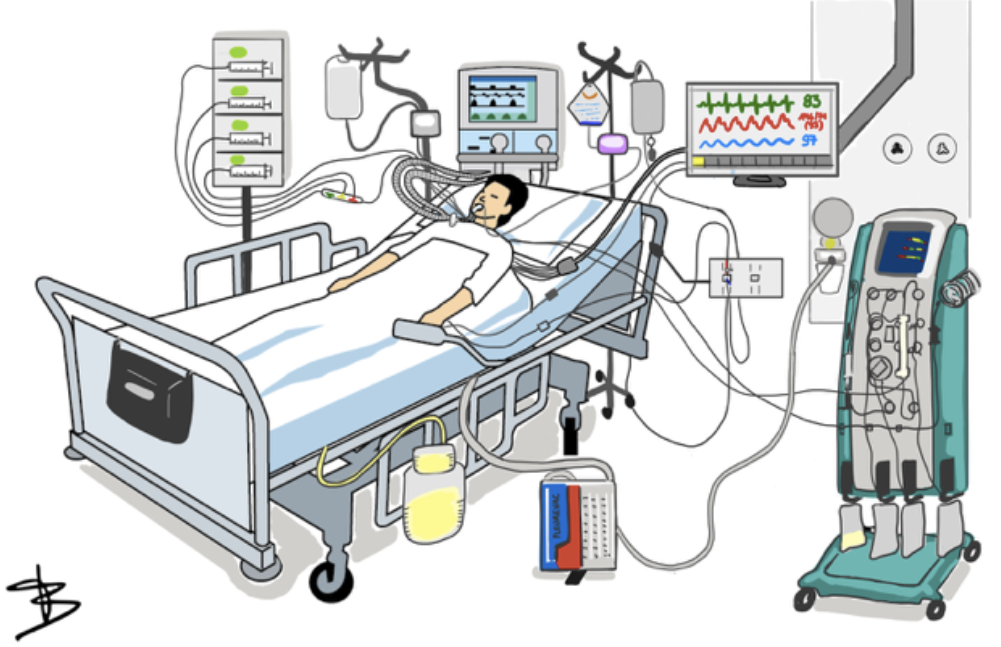 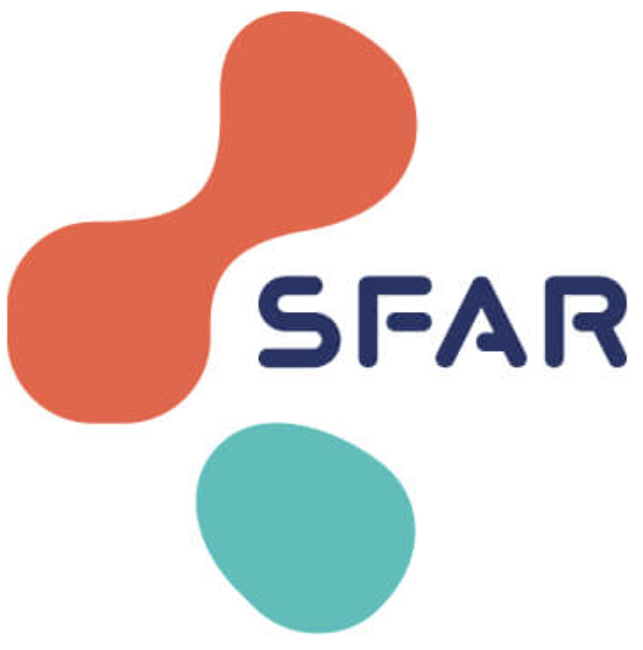 Contrôle glycémique en réanimation
siznursing.be
Formation IDE – SFAR
Février 2023
Dr Amélie Cambriel
Dr Franck Verdonk
Département d’Anesthésie- Réanimation
Hôpital Saint Antoine (DMU DREAM)
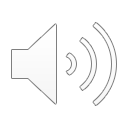 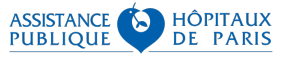 Pourquoi s’intéresser à la glycémie en réanimation ?
Hyperglycémie
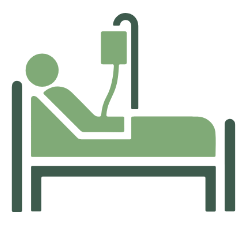 80%
En soins critiques
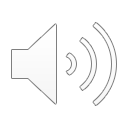 Ducan, Curr Pharm Des 2013
Kotagal et al Ann Surg 2015
Pourquoi s’intéresser à la glycémie en réanimation ?
Mortalité augmentée
Hyperglycémie
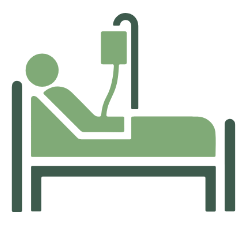 Durée de séjour augmentée
80%
Troubles de la cicatrisation
En soins critiques
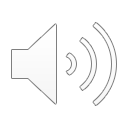 Ducan, Curr Pharm Des 2013
Kotagal et al Ann Surg 2015
Physiopathologie de l’hyperglycémie de stress
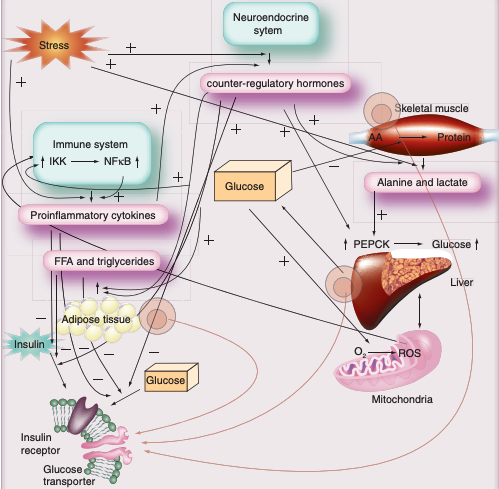 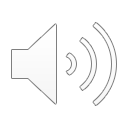 Abdollahai, Therapy 2007
Vedantam, Cureus 2022
Physiopathologie de l’hyperglycémie de stress
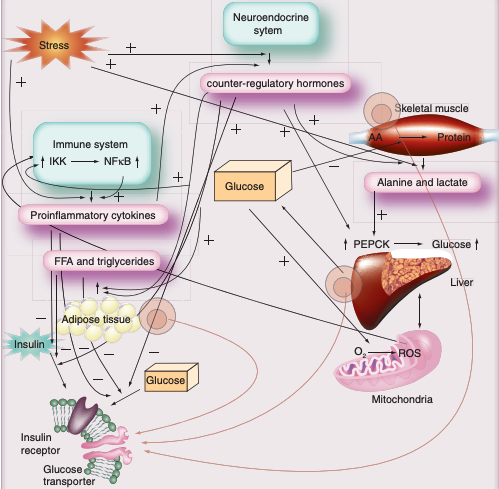 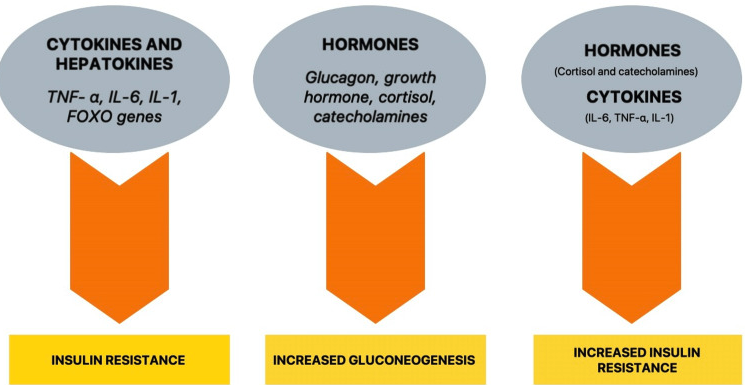 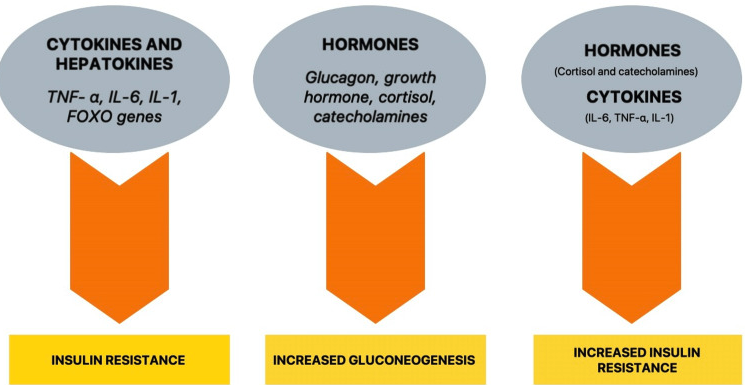 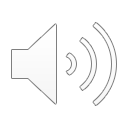 Abdollahai, Therapy 2007
Vedantam, Cureus 2022
Troubles de la glycémie et mortalité - Historique
2000-2006
Etudes observationnelles
Rétrospectives

Hyperglycémie associée à
    une surmortalité
	AVC
	Chirurgie cardiaque
	infarctus du myocarde
	soins critiques
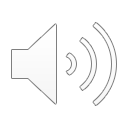 Krinsley, 2003
Parsons, Ann Neur, 2002
Capes, Stroke 2001
Capes, Lancet 2000
Outtara Anesth, 2005
Troubles de la glycémie et mortalité - Historique
2000-2006
2001
Etudes observationnelles
Rétrospectives

Hyperglycémie associée à
    une surmortalité
	AVC
	Chirurgie cardiaque
	infarctus du myocarde
	soins critiques
RCT contrôle glycémique
 80-110mg/dL VS <215mg/dL
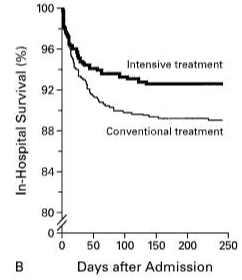 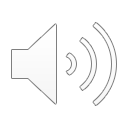 Krinsley, 2003
Parsons, Ann Neur, 2002
Capes, Stroke 2001
Capes, Lancet 2000
Outtara Anesth, 2005
Van den Berghe, NEJM 2001
1500 patients
Troubles de la glycémie et mortalité - Historique
2000-2006
2001
2009
RCT contrôle glycémique
 80-108mg/dL VS <180mg/dL
Etudes observationnelles
Rétrospectives

Hyperglycémie associée à
    une surmortalité
	AVC
	Chirurgie cardiaque
	infarctus du myocarde
	soins critiques
RCT contrôle glycémique
 80-110mg/dL VS <215mg/dL
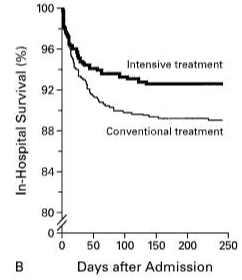 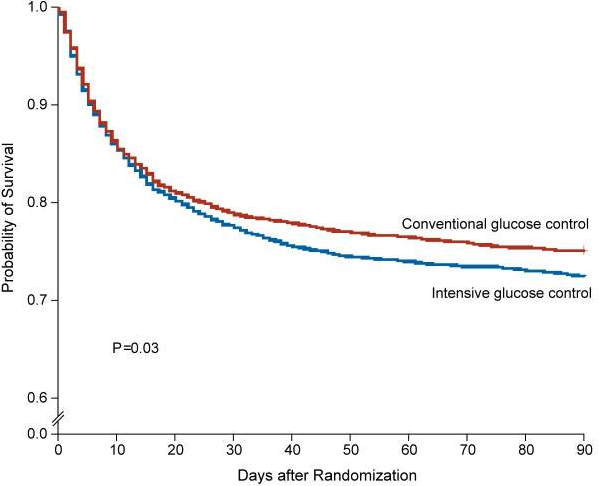 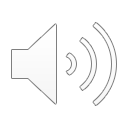 Krinsley, 2003
Parsons, Ann Neur, 2002
Capes, Stroke 2001
Capes, Lancet 2000
Outtara Anesth, 2005
Van den Berghe, NEJM 2001
Nice Sugar NEJM 2009
6000 patients
1500 patients
Troubles de la glycémie et mortalité - Historique
2000-2006
2001
2009
RCT contrôle glycémique
 80-108mg/dL VS <180mg/dL
Etudes observationnelles
Rétrospectives

Hyperglycémie associée à
    une surmortalité
	AVC
	Chirurgie cardiaque
	infarctus du myocarde
	soins critiques
RCT contrôle glycémique
 80-110mg/dL VS <215mg/dL
?
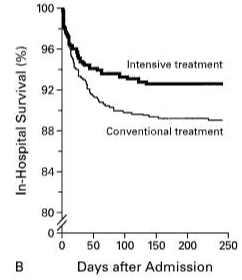 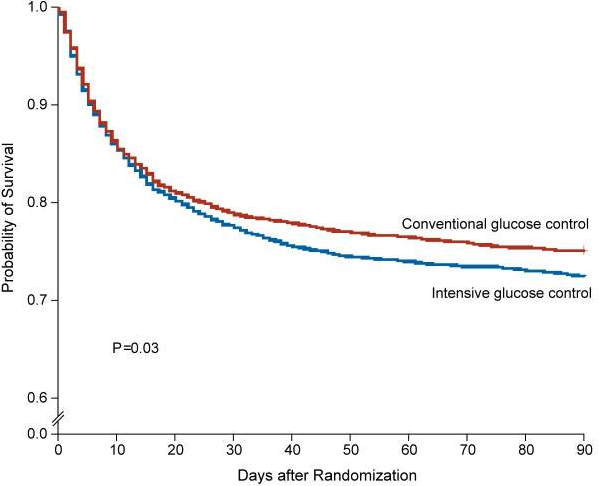 Pourquoi cette
 discordance ?
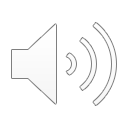 Krinsley, 2003
Parsons, Ann Neur, 2002
Capes, Stroke 2001
Capes, Lancet 2000
Outtara Anesth, 2005
Van den Berghe, NEJM 2001
Nice Sugar NEJM 2009
6000 patients
1500 patients
Troubles de la glycémie et mortalité - Historique
2009
Groupe contrôle avec glycémie plus basse

Plus d’hypoglycémies dans le groupe contrôle intensif

Or hypoglycémie aussi associée à la mortalité
RCT contrôle glycémique
 80-108mg/dL VS <180mg/L
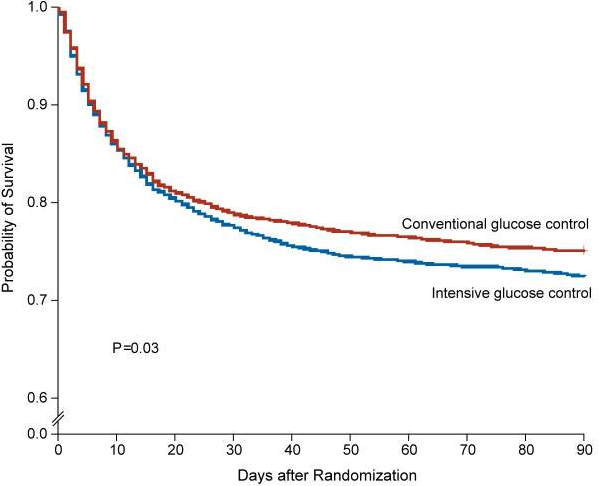 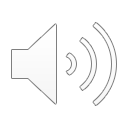 Nice Sugar NEJM 2009
Hypoglycémies
Etiologie
Le plus souvent iatrogènes
Posologies insuline inadaptées
Arrêt nutrition entérale/parentérale

Signe d’insuffisance hépatocellulaire sévère
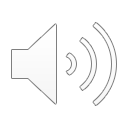 Hypoglycémies
Etiologie
Le plus souvent iatrogènes
Posologies insuline inadaptées
Arrêt nutrition entérale/parentérale

Signe d’insuffisance hépatocellulaire sévère
Réflexe
A vérifier systématiquement en cas de : 
trouble de la conscience (quel qu’il soit)
Hypotension majeure
Sueurs, pâleur
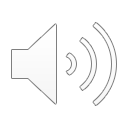 Hypoglycémies
Etiologie
Le plus souvent iatrogènes
Posologies insuline inadaptées
Arrêt nutrition entérale/parentérale

Signe d’insuffisance hépatocellulaire sévère
Réflexe
A vérifier systématiquement en cas de : 
trouble de la conscience (quel qu’il soit)
Hypotension majeure
Sueurs, pâleur
Traitement
Voie per os impossible : 1 Ampoule de G30% IVL + appel médecin. (selon la situation prévoir relais +++)
Si patient conscient et voie per os possible : jus de pomme / sucre / confiture puis sucre lent (pain – plateau repas etc)
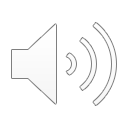 Glycémie, quel objectif ?
Eviter les hyperglycémies
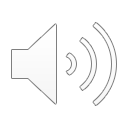 Reco SFAR 2018
Glycémie, quel objectif ?
Eviter les hyperglycémies
Sans induire d’hypoglycémie
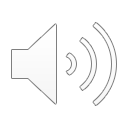 Reco SFAR 2018
Glycémie, quel objectif ?
Eviter les hyperglycémies
Sans induire d’hypoglycémie
Objectif : glycémie 140-180 mg/dL
Soit 8-10mM
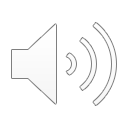 Reco SFAR 2018
3 types de patients hyperglycémiques
Tout déséquilibre glycémique brutal est souvent le signe d’une nouvelle agression systémique
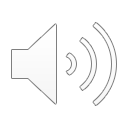 Cheisson et al SFAR 2018
Quels traitements ?
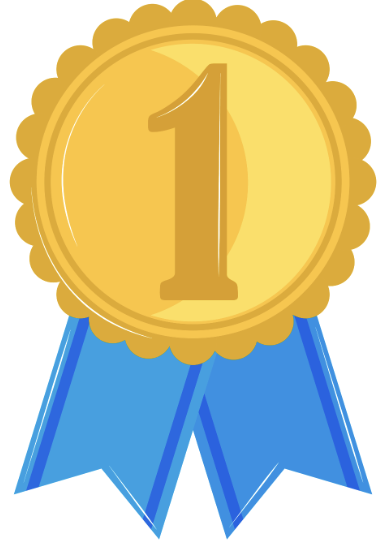 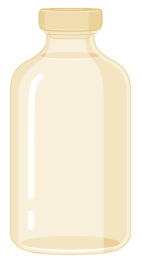 Rapide 
	* IVSE
	* SC

Lente
Insuline
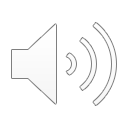 Quels traitements ?
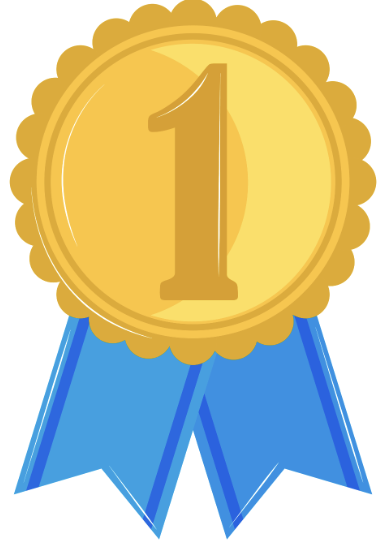 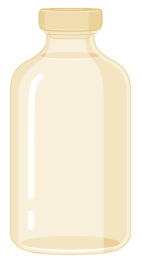 Rapide 
	* IVSE
	* SC

Lente
Insuline
Traitements per os :
* Pas à la phase aiguë
* Metformine contre indiquée en cas d’insuffisance rénale et/ou cardiaque (risque = acidose lactique)
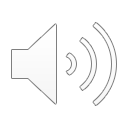 Contrôle glycémique en pratique
Comment ?
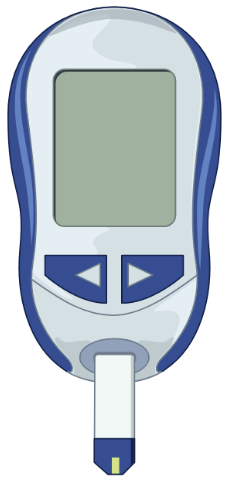 Capillaire

Si artère disponible :
Penser à l’utiliser
Quand accessible :
Privilégier le contrôle artériel 
(glycémie sur GDS)
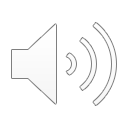 Objectif : glycémie 140-180 mg/dL
Soit 8-10mM
Contrôle glycémique en pratique
Comment ?
Quand ?
Systématique
Tout trouble de la conscience
Hyperdiurèse
Patient diabétique
Phase aiguë
Sueurs – polypnée
Patient sous insuline
Prescription
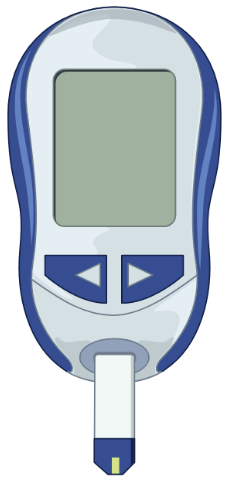 Capillaire

Si artère disponible :
Penser à l’utiliser
Quand accessible :
Privilégier le contrôle artériel 
(glycémie sur GDS)
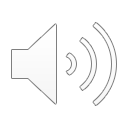 Objectif : glycémie 140-180 mg/dL
Soit 8-10mM
Contrôle glycémique en pratique
Comment ?
Quand ?
Systématique
Tout trouble de la conscience
Hyperdiurèse
Patient diabétique
Phase aiguë
Sueurs – polypnée
Patient sous insuline
Prescription
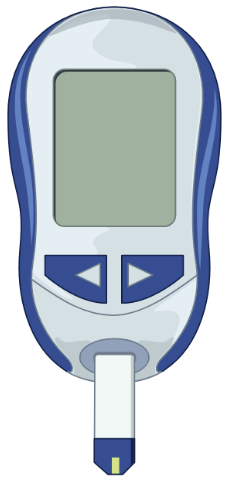 Capillaire

Si artère disponible :
Penser à l’utiliser
Fréquence
Insuline IVSE : /2h si posologie stable, /h sinon
Nutrition continue et insuline SC : /4h
Nutrition discontinue (ie PO) : pré prandial et H+4
Quand accessible :
Privilégier le contrôle artériel 
(glycémie sur GDS)
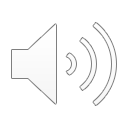 Objectif : glycémie 140-180 mg/dL
Soit 8-10mM
Exemple de protocoles – SFAR Insuline IVSE
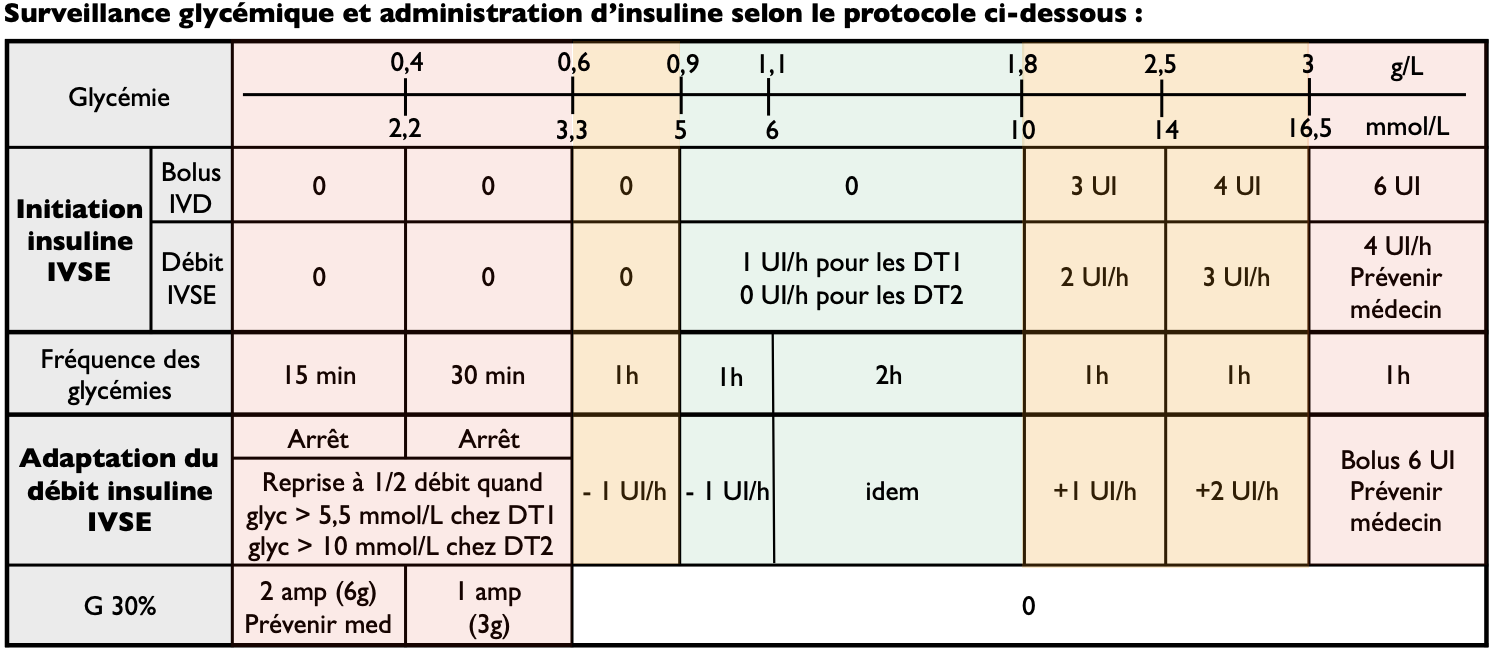 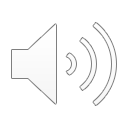 Pas d’insuline IVSE si alimentation per os
Surveillance scopée
SFAR 2018
Exemple de protocoles – SFAR Insuline SC
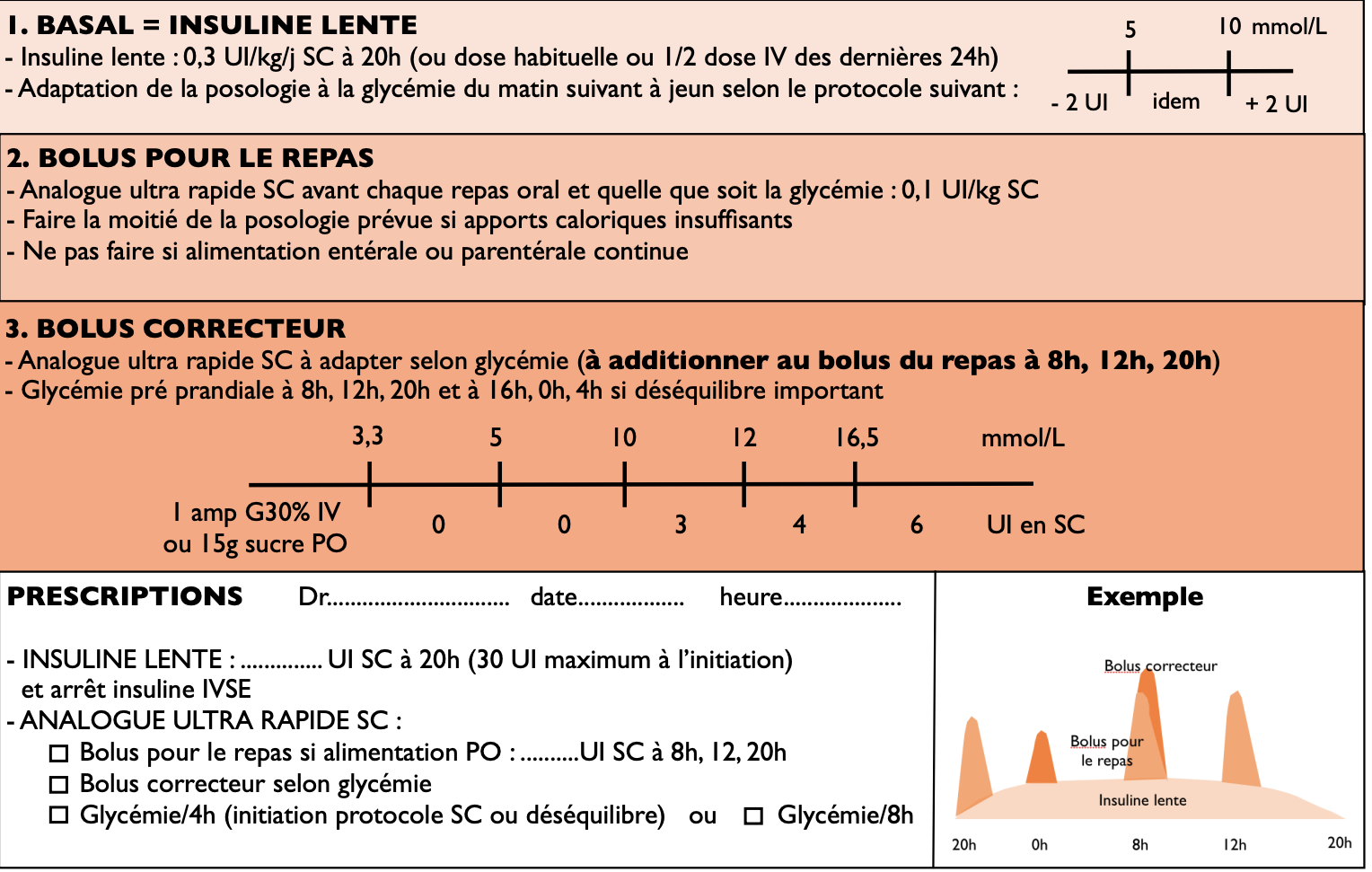 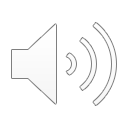 SFAR 2018
A retenir – les règles d’or
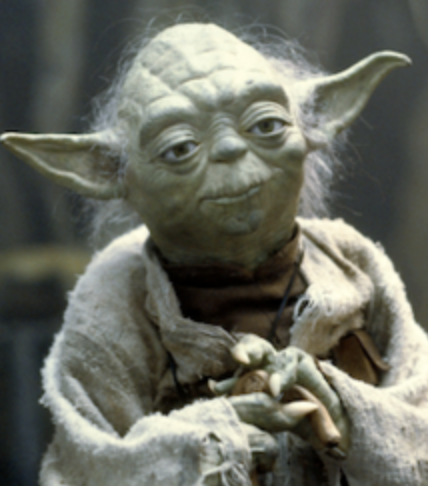 Patient diabétique de type I ou équivalent : de l’insuline toujours j’administrerai
Patient diabétique la glycémie toujours je surveillerai
Devant tout trouble de la conscience la glycémie je vérifierai

Glycémie > 180mg/dL et pas de protocole insuline prescrit : le médecin toujours je solliciterai
Si mon patient mange, la glycémie préprandiale je surveillerai
En cas de déséquilibre brutal et important de la glycémie, l’attention du médecin j’attirerai
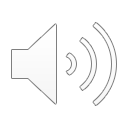